PHY 711 Classical Mechanics and Mathematical Methods
10-10:50 AM  MWF  online

Plan for Lecture 34:
Chapter 10 in F & W:    Surface waves
Water waves in a channel
Wave-like solutions; wave speed
11/11/2020
PHY 711  Fall 2020 -- Lecture 34
1
[Speaker Notes: In today’s lecture we will investigate transverse waves at the surface of a channel of water.]
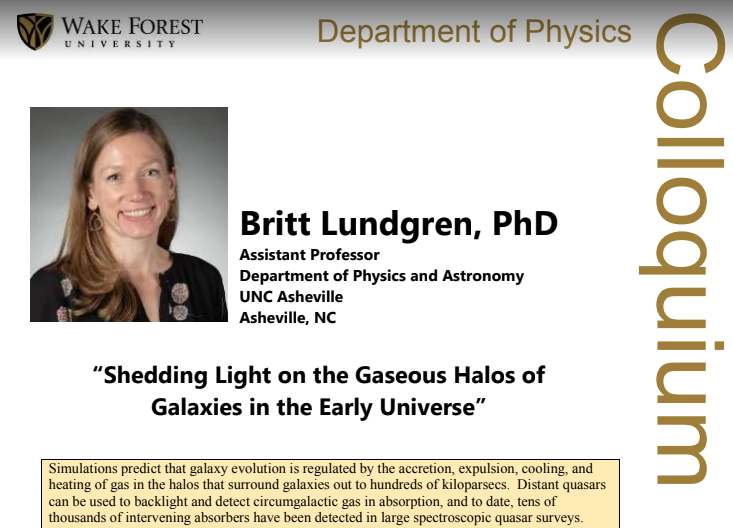 Thursday, Nov. 12, 2020
4 PM
11/11/2020
PHY 711  Fall 2020 -- Lecture 34
2
[Speaker Notes: Thursday’s colloquium speaker is a Professor of Physics and Astronomy at UNC Asheville who will be talking about simulations of astronomical observables to better understand galaxies for example.]
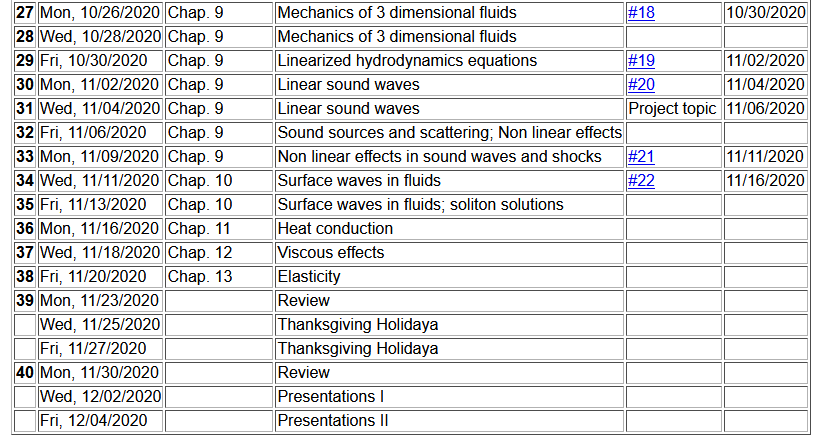 11/11/2020
PHY 711  Fall 2020 -- Lecture 34
3
[Speaker Notes: Update to schedule including a homework dealing with today’s topic.]
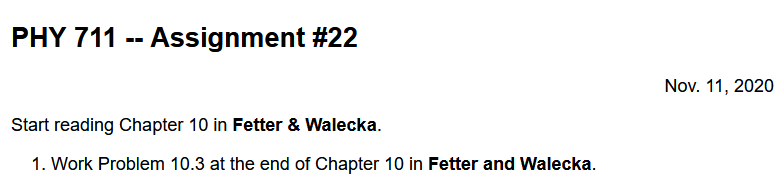 11/11/2020
PHY 711  Fall 2020 -- Lecture 34
4
[Speaker Notes: Homework problem.]
Physics of incompressible fluids and their surfaces

   Reference:   Chapter 10 of Fetter and Walecka
11/11/2020
PHY 711  Fall 2020 -- Lecture 34
5
Consider a container of water with average height h  and surface h+z(x,y,t);    (h  z0 on some of the slides)
p0
z
z
h
y
x
11/11/2020
PHY 711  Fall 2020 -- Lecture 34
6
[Speaker Notes: Defining the system and the notation.]
within the water
11/11/2020
PHY 711  Fall 2020 -- Lecture 34
7
[Speaker Notes: Hydrodynamic equations for this case.]
Consider a surface z(x,t) wave moving in the x-direction in a channel of width b(x) and height h(x):
z(x,t)
v(x,t)
v(x+dx,t)
h(x)
b(x)
dx
11/11/2020
PHY 711  Fall 2020 -- Lecture 34
8
[Speaker Notes: Considering an increment along the propagation direction including the effects of the continuity equation.]
z(x,t)
v(x,t)
v(x+dx,t)
h(x)
b(x)
dx
11/11/2020
PHY 711  Fall 2020 -- Lecture 34
9
[Speaker Notes: Some details for the homework problem which is a special case.]
Example continued
11/11/2020
PHY 711  Fall 2020 -- Lecture 34
10
[Speaker Notes: More details pertaining to the homework problem.]
Example continued
11/11/2020
PHY 711  Fall 2020 -- Lecture 34
11
[Speaker Notes: Continued.]
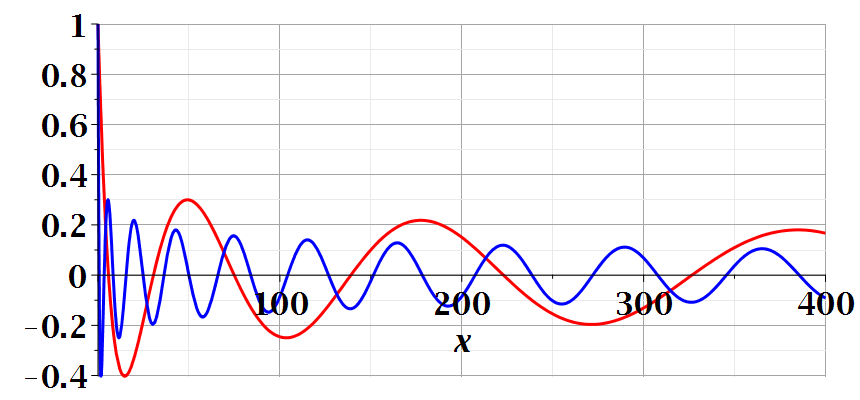 11/11/2020
PHY 711  Fall 2020 -- Lecture 34
12
[Speaker Notes: Continued.]
Another example:
z(x,t)
v(x,t)
v(x+dx,t)
h(x)
Special case, where b and h are constant --
b(x)
dx
11/11/2020
PHY 711  Fall 2020 -- Lecture 34
13
[Speaker Notes: A simpler example.]
Example with b and h  constant -- continued
dz(x,y,t)/dt
z0
v(x,y,t)
v(x+dx,y+dy,t)
11/11/2020
PHY 711  Fall 2020 -- Lecture 34
14
[Speaker Notes: Considering the surface height.]
For uniform channel:
11/11/2020
PHY 711  Fall 2020 -- Lecture 34
15
[Speaker Notes: For the simple case, we find the wave equation for the surface height.      In the following slides, we will find a more complete solution depends on the wavelength the of surface wave.]
More details:  -- recall setup --
Consider a container of water with average height h and surface h+z(x,y,t)
p0
z
z
h
y
x
11/11/2020
PHY 711  Fall 2020 -- Lecture 34
16
[Speaker Notes: Some details for the more general case.]
Equations describing  fluid itself (without boundaries)
11/11/2020
PHY 711  Fall 2020 -- Lecture 34
17
[Speaker Notes: Considering the case of irrotational flow.]
p0
(We have absorbed p0 in “constant”)
z
z
h
y
x
11/11/2020
PHY 711  Fall 2020 -- Lecture 34
18
[Speaker Notes: Considering the equations within the wave and at the surface.]
Full equations:
(We have absorbed p0 in “constant”)
Linearized equations:
11/11/2020
PHY 711  Fall 2020 -- Lecture 34
19
[Speaker Notes: Taking the linear limit.]
For simplicity, keep only linear terms and assume that horizontal variation is only along x:
11/11/2020
PHY 711  Fall 2020 -- Lecture 34
20
[Speaker Notes: Solution for the linear equations.]
For simplicity, keep only linear terms and assume that horizontal variation is only along x – continued:
11/11/2020
PHY 711  Fall 2020 -- Lecture 34
21
[Speaker Notes: An expression for c.]
For simplicity, keep only linear terms and assume that horizontal variation is only along x – continued:
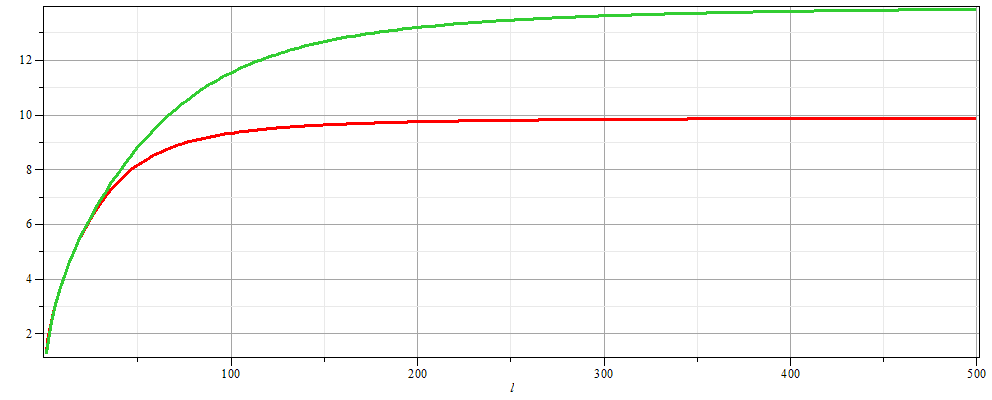 h=20 m
h=10 m
c
l
11/11/2020
PHY 711  Fall 2020 -- Lecture 34
22
[Speaker Notes: Evaluating c as a function of wavelength.]
For simplicity, keep only linear terms and assume that horizontal variation is only along x – continued:
11/11/2020
PHY 711  Fall 2020 -- Lecture 34
23
[Speaker Notes: Form of the surface wave form.]
General problem 
including 
non-linearities
p0
z
z
h
y
x
11/11/2020
PHY 711  Fall 2020 -- Lecture 34
24
[Speaker Notes: Introducing the equations beyond the linear approximation that we will cover next time.]